город-курорт Сочи
Бюджет для граждан
Исполнение бюджета за 2012 год
Управление по финансам, бюджету и контролю администрации города Сочи
Основные  термины  и определения
Денежный фонд города, предназначенный для финансового обеспечения его задач и функций. Другими слова – это план доходов и расходов на очередной финансовый год и плановый период
Муниципальный бюджет
Доходы бюджета
Поступающие в бюджет денежные средства, за исключением средств, являющихся в соответствии с Бюджетным Кодексом источниками финансирования дефицита бюджета
Расходы бюджета
Дефицит бюджета
Профицит бюджета
Выплачиваемые из бюджета денежные средства, за исключением являющихся в соответствии с Бюджетным Кодексом источниками финансирования дефицита бюджета
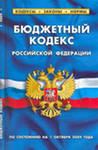 Превышение расходов бюджета над его доходами
Превышение доходов бюджета над его расходами
Структура бюджетной системы Российской Федерации
Бюджет города-курорта Сочи
Бюджет города Сочи
Утверждён решением Городского Собрания Сочи от 12 декабря 2011 года   № 209 « О бюджете города Сочи на 2012 год и на плановый период 2013 и 2014 годов»
Публичные слушания об исполнении бюджета города Сочи за 2012 год проведены 16 мая 2013 года.
В них приняло участие 64 человека.
Публичные слушания по проекту бюджета города Сочи на 2012 год и на плановый период 2013 и 2014 годов проведены 18 ноября 2011 года.
В них приняло участие 79 человек.
Основные показатели социально- экономического развития города Сочи:
Источник информации: Решение Городского Собрания Сочи от 11.12.2012г. № 186 « Об утверждении индикативного плана социально- экономического развития города Сочи на 2013 год и на плановый период до 2015 года»
Общие характеристики бюджета города-курорта Сочи на 2012 год   ( в млн. руб.)
Исполнение доходной части бюджета города Сочи за 2012 год ( в тыс. руб.)
Исполнение бюджета по видам доходов за 2012 год                                                                                ( в тыс. руб.)
продолжение
Структура налоговых и неналоговых доходов бюджета города Сочи за 2012 год
Объём доходов бюджета города Сочи на 1 жителя за 2012 год в сравнении с городскими округами  Краснодарского края        (в рублях)
Объём расходов бюджета города Сочи на 1 жителя за 2012 год в сравнении с городами Краснодарского края, в рублях
Объём расходов бюджета на одного жителя по городам Краснодарского края по отраслям:
Структура расходов бюджета города Сочи за 2012 год в млн. руб.и в %
Структура расходов бюджета города Сочи за 2012 год без учёта расходов на финансирование краевой и городской целевых программ « Обеспечение строительства олимпийских объектов и развития города Сочи как горноклиматического и бальнеологического курорта» в млн. руб. и в %
Без учёта расходов на финансирование краевой и городской целевых программ «Обеспечение строительства олимпийских объектов и развития города Сочи как горноклиматического и бальнеологического курорта» расходная часть исполнена в сумме 9 619 874,6 тыс. рублей, в том числе расходы на социальную сферу составили 5 591 974,6 тыс. рублей или 58% от общего объёма расходов. 
Таким образом, бюджет 2012 года имел социальную направленность.
Исполнение бюджета города Сочи по расходам за 2012 год (в тыс. руб.)
Исполнение бюджета города Сочи по расходам за 2012 год  (в тыс. руб.)
продолжение
Расходы бюджета города Сочи на жилищно-коммунальное хозяйство в 2012 году ( в млн. руб. и  %)
Основные направления расходов на отрасль « Жилищно-коммунальное хозяйство» за 2012 год
2 014 928,6 тыс. рублей
5 072 525,8 тыс. рублей
661 339,3 тыс. рублей
70 935,6 тыс. рублей
Расходы бюджета города Сочи на социальную сферу в 2012 году в млн. руб.
Основные направления расходов на отрасль « Образование» в 2012 году
Всего расходы  на отрасль - 3 979 762,2 тыс. рублей
Здравоохранение – расходы за 2012 год составили – 1 033 390,1 тыс.рублей
Основные направления расходования (в тыс.рублях) бюджетных средств
Региональная программа модернизации здравоохранения           224 343,3 тыс.рублей
Территориальная программа государственных гарантий оказания медицинской помощи                        716 232,4 тыс.рулей
Основные направления расходов по разделу                                                            « Культура и кинематография»
Расходная часть за 2012 год составила 908 306,5 тыс. рублей
Исполнение публичных нормативных обязательств города Сочи за 2012 год, тыс. рублей
118 083,9
91 889,3
5 693,9
Расходы инвестиционного характера в 2012 году составили  6 877,5 (млн. рублей)
Показатели, характеризующие результаты использования бюджетных ассигнований в городе- курорте Сочи( Источник информации: Доклад Главы города-курорта Сочи о достигнутых значениях показателей для оценки эффективности деятельности органов местного самоуправления городских округов  и муниципальных районов за 2012 год  и их планируемых значениях на 3-летний период)
продолжение
продолжение
продолжение
продолжение
окончание
Источники финансирования дефицита бюджета
При плане привлечения кредитных средств в 2012 году 670 000,0 тыс. рублей было привлечено кредитных средств на сумму 506 599,6 тыс. рублей. В 2012 году было произведено погашение ранее привлечённых кредитных средств в сумме 501 779,5 тыс. рублей. 
	Муниципальные гарантии юридическим лицам для обеспечения исполнения их обязательств перед третьими лицами, муниципальным образованием город-курорт  Сочи в  2012 году не выдавались.
Расходы бюджета города Сочи на исполнение долгосрочных городских целевых программ за 2012 год  (тыс. рублей)
[Speaker Notes: На территории муниципального образования город- курорт Сочи в 2012 году реализовывались 24 городские целевые программы. Отчёты по реализации каждой городской целевой программы размещаются на официальном сайте администрации города Сочи в разделе «Экономика» закладка « Городские целевые программы», где можно ознакомиться по каждой из них: о степени достижения целей, решения задач; сопоставлении плановых и фактических значений показателей ( индикаторов) программы, подпрограмм, основных мероприятий. Также можно определить основные целевые социальные группы населения, получивших наиболее значимую поддержку благодаря реализации каждой из программ.]
Основные результаты реализации городских целевых программ за 2012 год
Городская целевая программа « Развитие санаторно- курортного и туристского комплекса города Сочи на 2009- 2013 годы»
 реализация мероприятия « Развитие курорта и курортного потенциала города Сочи посредством маркетинговых методов;
 благоустройство курортного парка в Адлерском районе;
Долгосрочная городская целевая программа « Жилище» на 2011-2015 годы
 оплата проектных, строительно- монтажных работ и приобретение жилого помещения:
 жилой дом по ул. Вишнёвая в Центральном районе г.Сочи
 комплекс малоэтажной жилой застройки в пос. Красная поляна
Городская целевая программа « Программа социально- экономического развития города Сочи на 2009-2013 годы»
 противооползневые мероприятия, проектно- изыскательские работы по строительству моста через р. Мацеста;
 выполнение проектов планировки и межевания территории внутригородских районов города, подготовка местных нормативов градостроительного проектирования;
 формирование земельных участков для аренды, для передачи в общедолевую собственность, для предоставления многодетным семьям, ведение электронного архива;
 капитальный ремонт подпорной стены с устройством ограждения в районе дома № 39 по ул. Макаренко;
 проектирование, строительство, реконструкция, капитальный ремонт и иные виды работ по объектам:
 электроснабжение 66 квартирного жилого дома на Мацесте для ветеранов ВОВ;
 объекты водоснабжения, водоотведения, газоснабжения;
 ограждение объектов вдоль земельных участков в зонах международного гостеприимства Адлерского района города Сочи;
 проектирование фонтана на площади перед зданием администрации города Сочи;
 строительство блоков детских дошкольных учреждений(ДДУ) на территории детского сада № 49, 83, 84, 74, 76,136,45;
 противооползневые работы у детского сада № 126 в пос. Дагомыс Лазаревского района;
 проведение проектно- изыскательских работ по блокам ДДУ на территории детских садов № 4,28,34,107 и по реконструкции школы № 88 в пос. Верхняя Беранда Лазаревского района.
Городская целевая программа « Модернизация жилищно- коммунального хозяйства города Сочи»
 проведение капитального ремонта общежитий;
 модернизация лифтов и обустройство детских площадок;
 предоставление субсидий на возмещение затрат организаций, осуществляющих сбор и вывоз твёрдых бытовых отходов;
 ремонт объектов коммунального назначения;
 разработка программы комплексного развития систем коммунальной инфраструктуры;
 строительно- монтажные работы котельной для теплоснабжения школы № 77 города Сочи.
Городская долгосрочная целевая программа « Развитие городского и пригородного пассажирского транспорта муниципального образования город- курорт Сочи на 2012- 2030 годы»
 предоставлены субсидии муниципальным унитарным предприятиям города Сочи на компенсацию убытков, образующихся от работы по тарифам, установленным ниже себестоимости поездки пассажиров и на возмещение расходов, образующихся от выполнения рейсов на муниципальных пригородных маршрутах, функционирование которых обусловлено социальной необходимостью.
Муниципальная долгосрочная целевая программа « Энергосбережение и повышение энергетической эффективности муниципального образования город- курорт Сочи на 2012- 2015 годы и на перспективу до 2020 года»
 модернизация внутридомовых инженерных систем с установкой инновационного оборудования ( установка индивидуальных тепловых пунктов);
 замена в многоквартирных домах лифтового оборудования, отработавшего назначенный срок.
Городская целевая программа « Развитие образования города Сочи» на 2012- 2014 годы
 обеспечение комплексной безопасности образовательных учреждений города;
 приведение к единому архитектурному облику и обеспечение доступности школы № 20;
 софинансирование аналогичной краевой целевой программы;
 капитальный ремонт спортивных залов;
 капитальный ремонт  по благоустройству территории СОШ№ 77;
 капитальный ремонт детских садов № 166 и 87, средних общеобразовательных школ № 4,15,55,26 и гимназии № 15;
Городская целевая программа « Дети Сочи» на 2012-2014 годы
 организация летнего отдыха детей: лагеря дневного пребывания, палаточные лагеря, лагеря труда и отдыха,  туристические походы и поездки, летние спортивные праздники и соревнования, детские конкурсы и поездки и т.д. Охвачено летними мероприятиями 12 466 детей.
Городская целевая программа « Развитие отрасли « Культура» в городе Сочи на 2012-2014 годы»
 оснащение и переоснащение учреждений культуры;
 для библиотек города приобретена специализированная библиотечная мебель;
 приобретён рояль « Ямаха»;
 проведены мероприятия по антитеррористической деятельности, пожарной безопасности; 
 подготовка, организация и проведение городских культурно- массовых мероприятий;
 приобретено здание клуба расположенного в пос. Вардане;
 произведён ремонт трёх объектов культуры;
Городская целевая программа « Развитие физической культуры и спорта в муниципальном образовании город-курорт Сочи на 2012-2014 годы»
 завершено строительство 15 спортивно- игровых площадок;
 приобретён спортивный инвентарь для 5 спортивных школ;
 проведено 411 спортивных мероприятий;
 приобретена спортивная форма для 5 спортивных школ;
Городская целевая программа « Поддержка социально- ориентированных ветеранских организаций города Сочи на 2011-2012 годы»
 реализация общественных инициатив городских социально- ориентированных ветеранских общественных организаций города Сочи.
Направления расходования бюджетных средств в 2012 году по
краевой и городской целевым программам « Обеспечение строительства олимпийских объектов и развития города Сочи как горноклиматического и бальнеологического курорта» 9 649 567,2 тыс. рублей:
 приобретение 108 автобусов класса М3 не ниже стандарта Евро-4 для обслуживания городских и пригородных маршрутов регулярного сообщения 608 435,3 тыс. рублей;
 ремонт, капитальный ремонт автодорог к достопримечательностям, пешеходных дорог 438 952,3 тыс. рублей;
 капитальный ремонт внутригородских дорог 747 226,3 тыс. рублей;
 реконструкция пешеходных переходов, пешеходных зон, эспланад, тротуаров, с мерами доступности для инвалидов        196 017,3 тыс. рублей;
 строительство пешеходных переходов с мерами доступности для инвалидов 123 423,5 тыс. рублей;
 реконструкция внутригородских дорог территории переселения в микрорайоне Весёлое- Псоу Адлерского района: от пер. Тепличный до пер. Донецкий 79 126,4 тыс. рублей;
 изготовление объектов визуальной коммуникации и праздничных баннеров 67 483,0 тыс. рублей;
 строительство трёх 10-этажных жилых домов в Хостинском районе 329 728,0 тыс. рублей;   
 приведение внешнего облика города Сочи к единой архитектурной концепции 867 852,8 тыс. рублей; 
 восстановление и замена элементов дворовых территорий при проведении работ по благоустройству 450 144,2 тыс. рублей; 
 проектирование, строительство, реконструкция, капитальный ремонт объектов коммунального назначения по разделу « Инженерная инфраструктура» 1 074 082,2 тыс. рублей; 
 объекты энергоснабжения и генерации( котельные) 469 447,0 тыс. рублей; 
 сети инженерного и транспортного обеспечения площадок строительства переселенческого фонда, подведение инженерных сетей и коммуникаций до границ земельных участков, предназначенных для размещения олимпийских объектов 3 386 725,1 тыс. рублей; 
 завершение проектных и изыскательских работ на реконструкцию ул. Приморской 51 871 ,9 тыс. рублей; 
 завершение проектных и изыскательских работ на строительство многоуровневой стоянки по ул. Горького в Центральном районе г. Сочи 2 259,8 тыс. рублей; 
 приобретение оборудования, спецтехники и инвентаря для сбора, транспортировки( вывоза) и захоронения твёрдых бытовых отходов 1 244,3 тыс. рублей; 
 устройство новых газов и дополнительное озеленение, восстановление существующих газонов 147 945,7 тыс. рублей; 
 строительство объектов социальной инфраструктуры 136 561,8 тыс. рублей; 
 завершение капитального ремонта объектов социальной сферы 2 118,2 тыс. рублей; 
Обеспечение доступности муниципальных объектов культуры, приведение их внешнего облика к единой архитектурной концепции в Зонах Международного Гостеприимства 75 718,8 тыс. рублей; 
 техническое оснащение и обслуживание мест празднования « Live sites» 360 123,9 тыс. рублей; 
 оснащение Сочинского художественного музея 33 079,4 тыс. рублей.
В целях реализации бюджетной политики Краснодарского края, направленной на повышение качества управления муниципальными финансам, Министерство финансов края ежегодно проводит оценку муниципальных образований в сфере управления общественными финансами.
Направления оценки
Критерии оценки
Результат оценки
По итогам 2012 года город-курорт Сочи занял 2-ое место среди 44-х муниципальных образования Краснодарского края
Повышение эффективности бюджетных расходов, и динамики данных результатов
Обеспечение сбалансированности и устойчивости бюджета, внедрение программно-целевых методов, развитие информационной системы управления муниципальными финансами и др.
Качество организации и осуществления бюджетного процесса
Соблюдение бюджетного законодательства при формировании и исполнении бюджета, финансовая гибкость, управление бюджетными доходами и муниципальной собственностью, управление бюджетными расходами, бюджетное планирование, прозрачность бюджетного планирования
По итогам 2012 года город-курорт Сочи занял 1-ое место среди 44-х муниципальных образования Краснодарского края
Городу присвоена высшая степень качества организации бюджетного процесса